Program Income & PAFC Web Updates
MRAM
January, 2018
Matt Gardner
Post Award Fiscal Compliance
What is Program Income?
Income that is directly generated by a supported activity or earned as a result of an award.                 (2 CFR 200.80)

Examples: 
Fees for services performed under the project
Sale of commodities
Conference fees when funded by grant
Sale, rental, or usage fees
Income from registrations fees, consulting, or sales of educational materials
MRAM – Matt Gardner - PAFC
[Speaker Notes: Program Income is typically associated with a Federal award because non-federal sponsors seldom recognize or require the tracking of income generated as a result of their awards nor to they identify how the revenue is to be treated, or the disposition at the end of an award. Additionally, there is not a standard definition of program income for non-federal sponsors.]
Program Income Changes – January 2018
New Request Form at GCA website.

Program Income sub budgets will be closed out at the end of the Competitive Segment, if applicable.
Why the changes?
Compliance with Federal payment regulations
Timely resolution of deficits
Consistency on Federal Financial Reports
Up-to-date documentation & rate reviews
MRAM – Matt Gardner - PAFC
[Speaker Notes: -NIH awards are pretty clear since we can easily identify the beginning and end of the competitive segments.
-Other federal sponsors will depend on the manner in which we are reporting/reconciling the award and expenditures. Cumulative reconciliations]
Program Income Resources
PAFC (Policy): 
Web: http://finance.uw.edu/pafc/program-income
Email: gcafco@uw.edu
GCA (Procedures):
Web: http://finance.uw.edu/gca/award-lifecycle/budget-setup/program-income-guidelines
Email: gcahelp@uw.edu
MRAM – Matt Gardner - PAFC
PAFC Website Updates
Participant Support
Overview
Additional Guidance from NSF

T32 Training Grant FAQs
Object Codes
Stipend/Fringe Benefit Amounts

Spending/Mobile Devices
Spending/Telephone Costs
MRAM – Matt Gardner - PAFC
[Speaker Notes: Can access through the “What’s New” menu on the lower right-hand side of the page.]
Questions?
gcafco@uw.edu		

Andra Sawyer: 685-8902
Matt Gardner: 543-2610
MRAM – Matt Gardner - PAFC
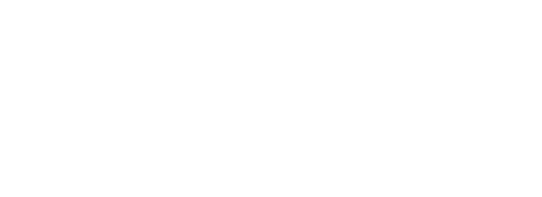 UPCOMING COURSES 
IN RESEARCH ADMINISTRATION
Register: https://uwresearch.gosignmeup.com/public/course/browse   
CORE home: https://www.washington.edu/research/training/about-core/
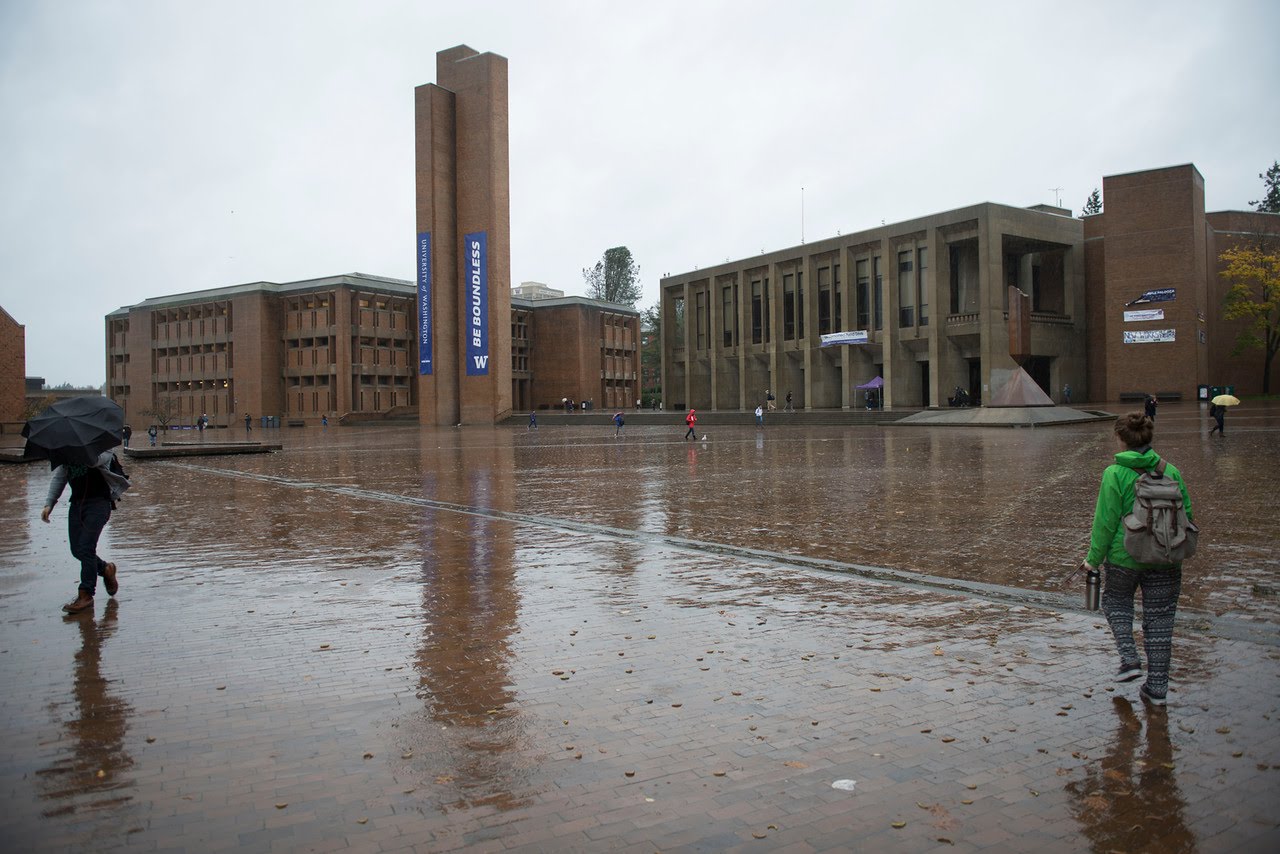 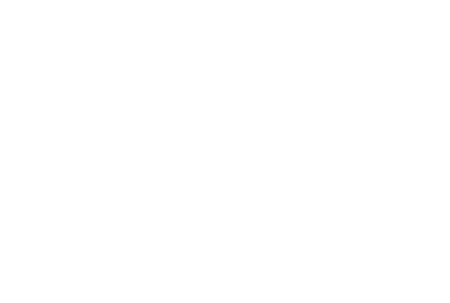 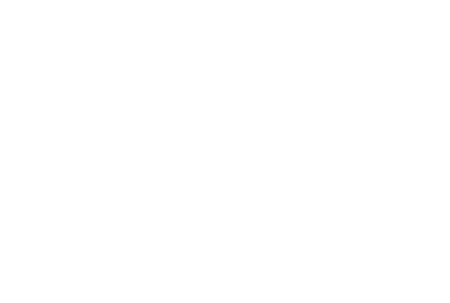